gilev.ru
Опыт использования 
больших баз 1С 
на PostgreSQL
Дмитрий Юхтимовскийnukewin@gilev.ru
gilev.ru
Команда Gilev.ru


Основное направление – 
повышение производительности 1С:Предприятия
gilev.ru
отзывы 
наших
клиентов
gilev.ru
Бесплатные сервисы gilev.ru/online
Бесплатные сервисы gilev.ru/online
OVER 9000!
gilev.ru
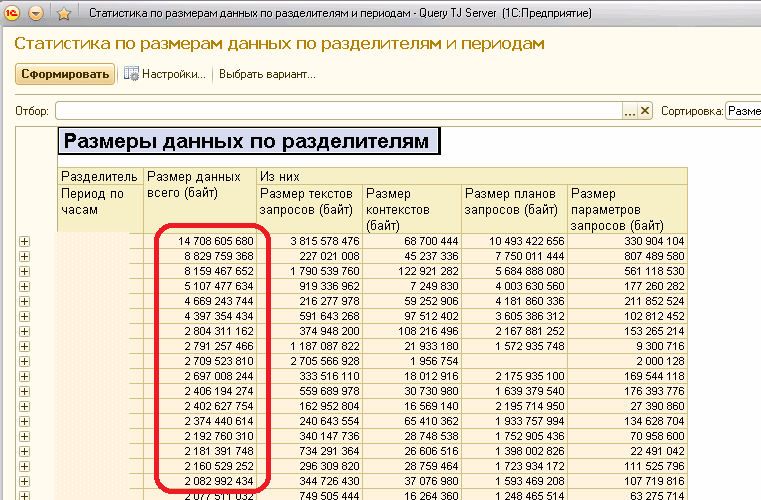 Данных заливают МНОГО!
gilev.ru
Средний объём данных, залитых всеми клиентами на наши сервисы за декабрь 2015 года – 155 гигабайт в сутки.

Пик за декабрь – 240 гигабайт в сутки.
Данных заливают МНОГО!
gilev.ru
Размер имеет значение


На текущий момент суммарный объём данных в наших сервисах – 
10 терабайт.
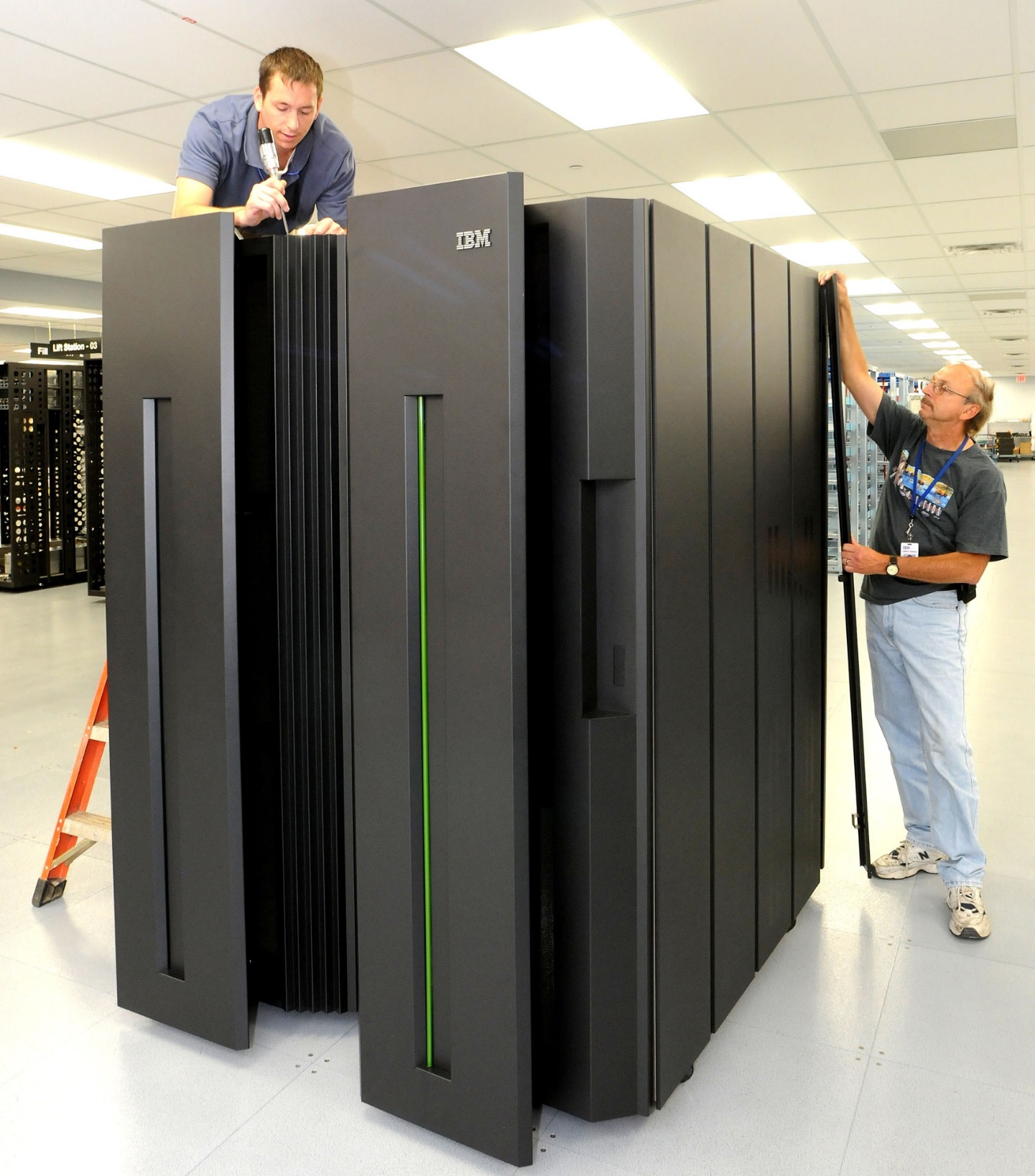 gilev.ru
10 терабайт онлайн?


Нужен очень мощный сервер.
gilev.ru
10 терабайт онлайн?
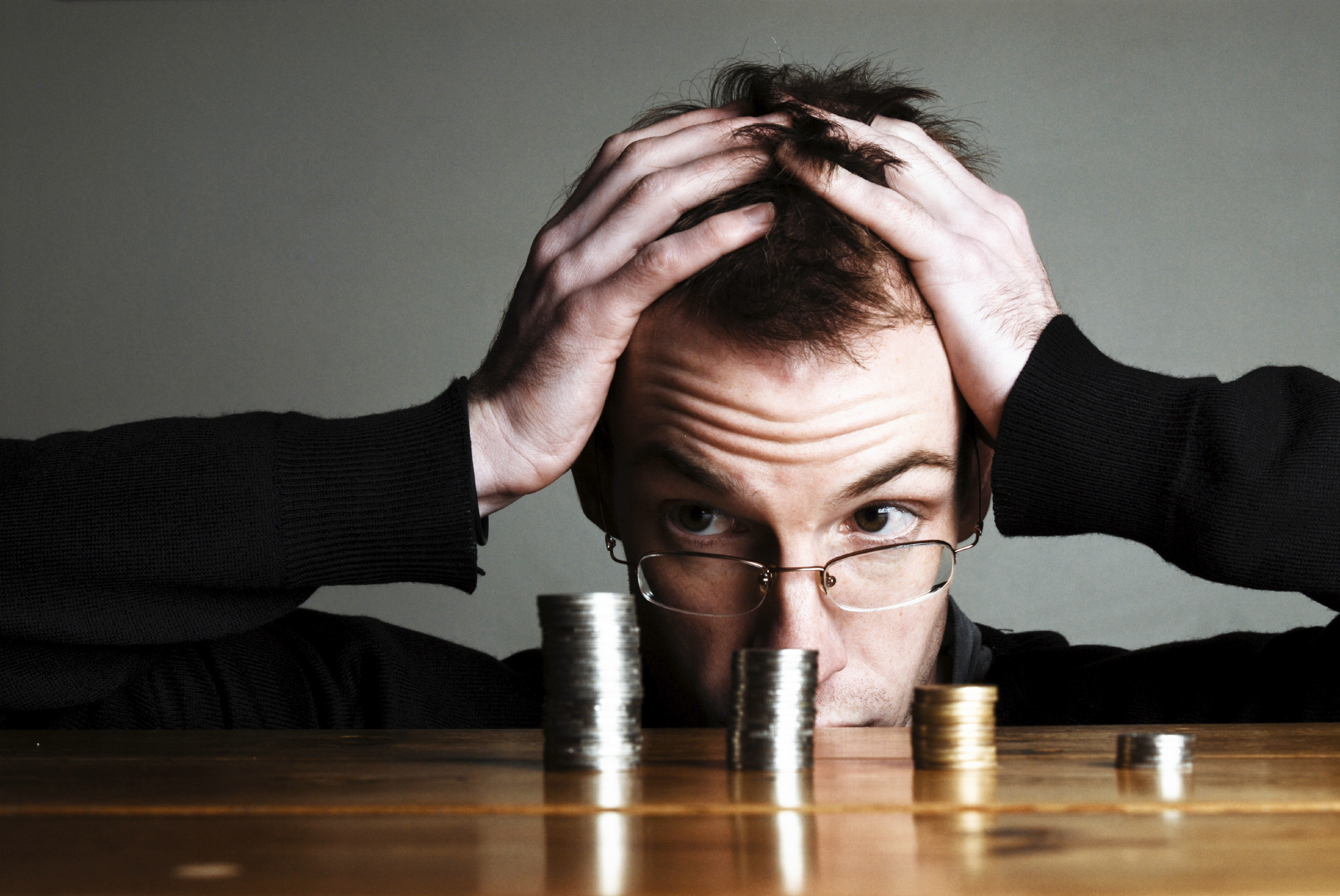 И при этом сервер очень дорогой.
gilev.ru
Дорога ложка к обеду


Пользователям наиболее интересны самые свежие данные, скорость их получения наиболее важна.
gilev.ru
Разделяй и властвуй


Свежие данные хранятся в оперативных базах общим объёмом 3 терабайта.
По мере потери свежести данные переезжают в архив общим объёмом 7 терабайт.
gilev.ru
Пробуем сами


Секционирование 
выполняется
средствами 1С.

А почему?
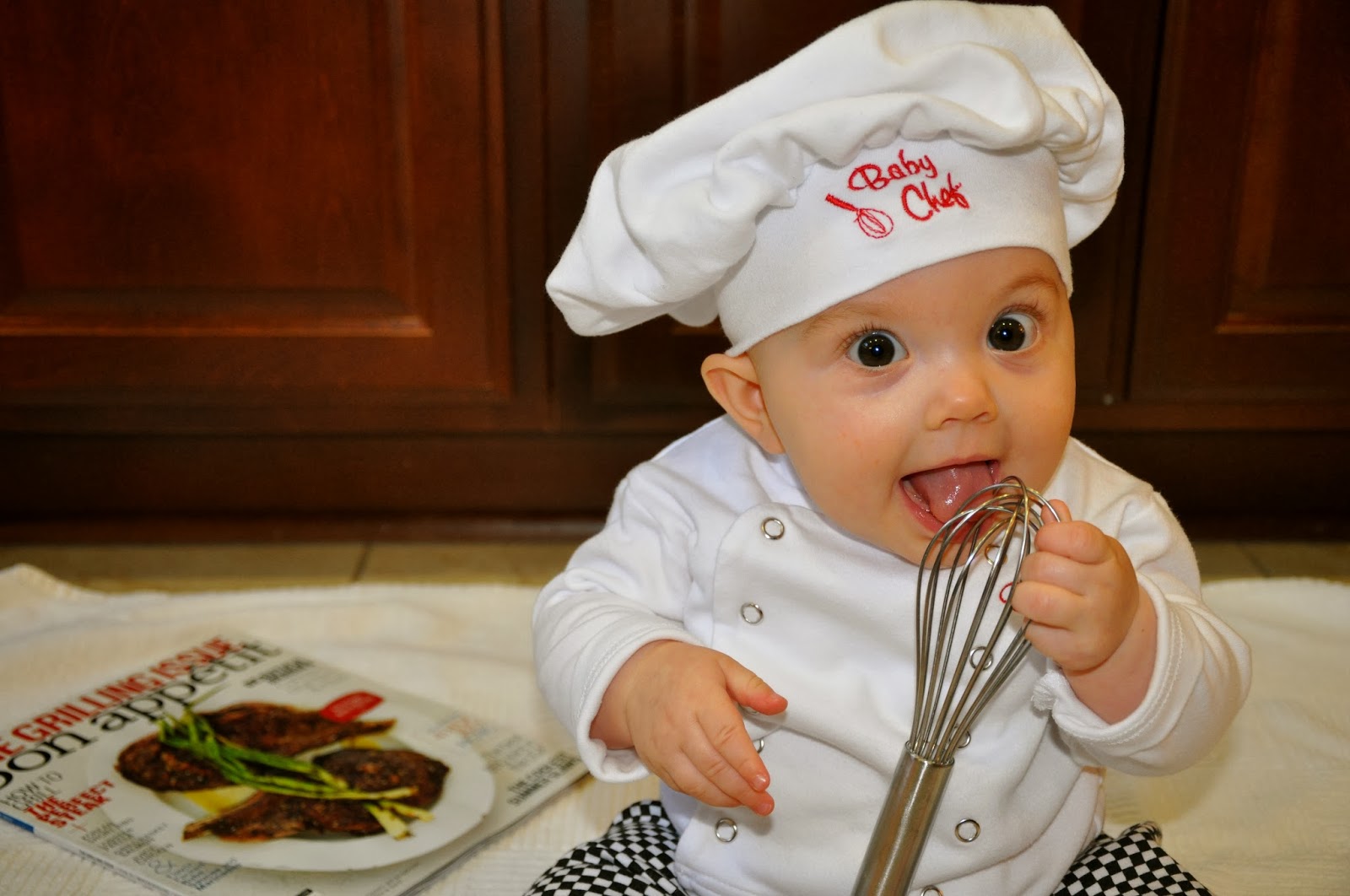 gilev.ru
Неактуальные данные 
переезжают в архив
gilev.ru
Архивы чередуются
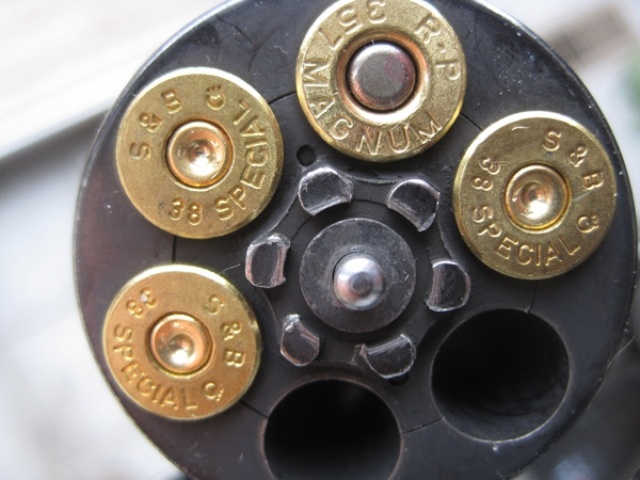 В одном архиве содержится 
от 250 до 400 гигабайт данных.
gilev.ru
Немного истории

1С 7.7: только MS Windows + MS SQL Server
1C 8.0: только MS Windows + MS SQL Server
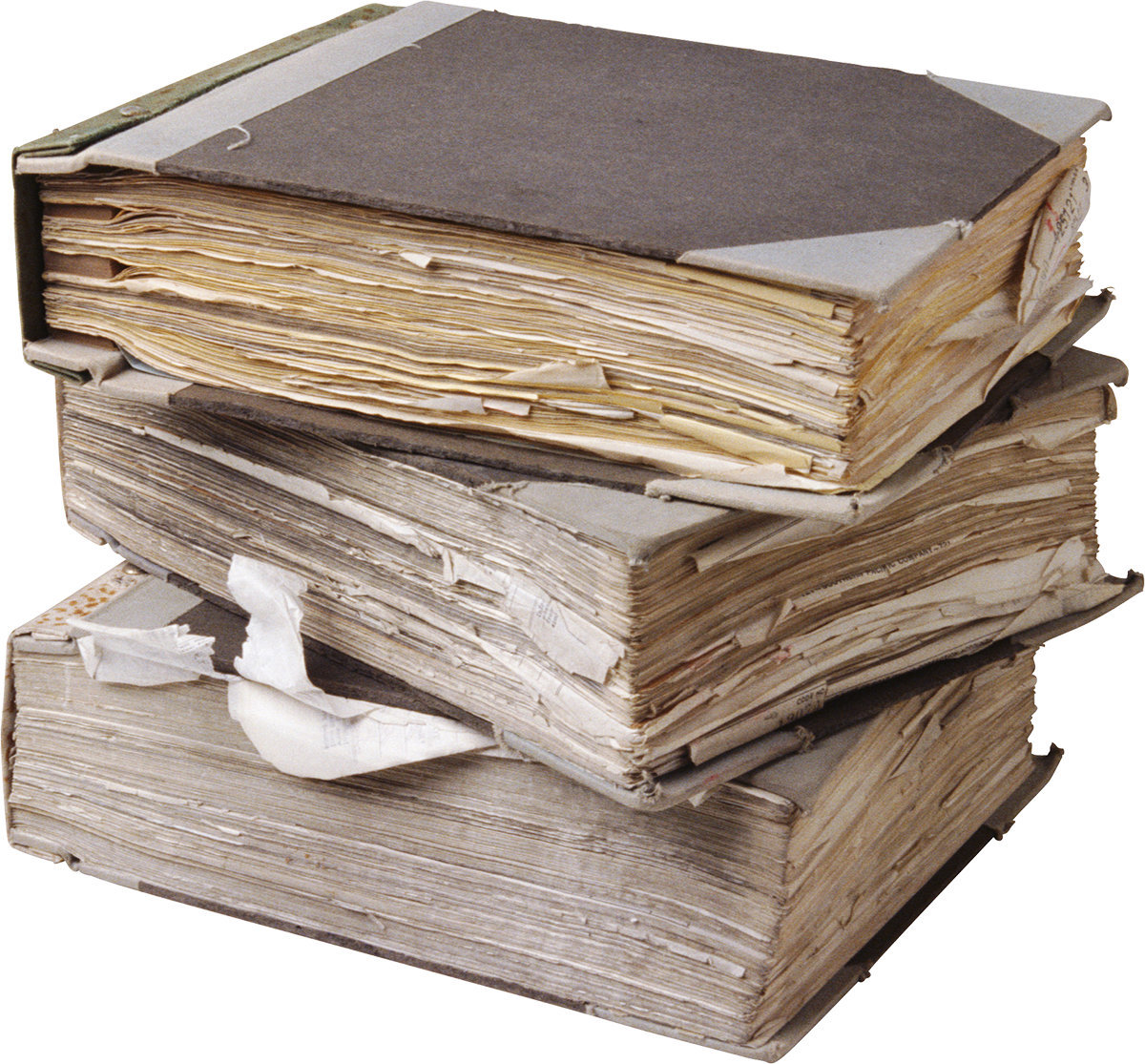 gilev.ru
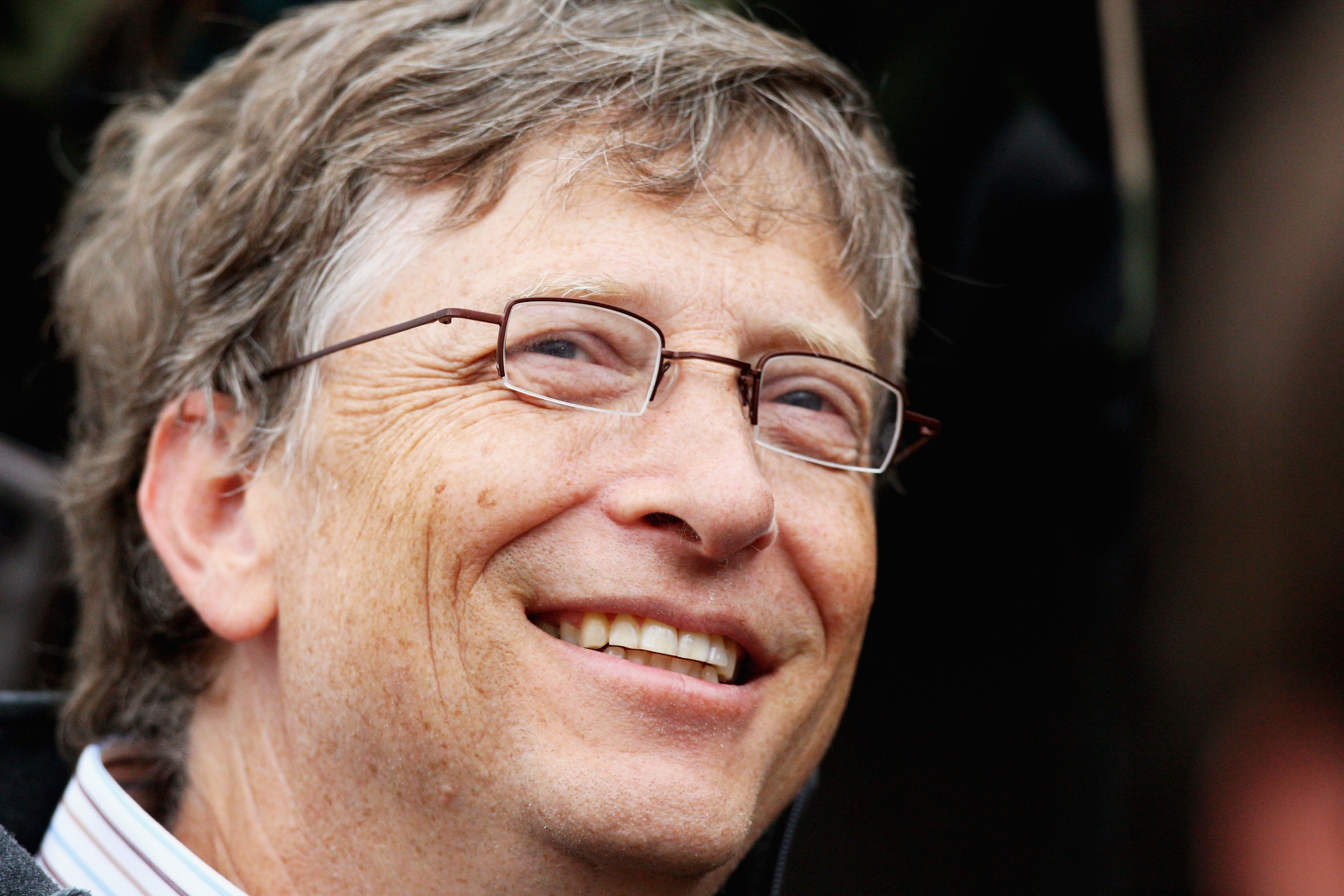 gilev.ru
Немного истории

1С 8.1: появилась возможность использовать
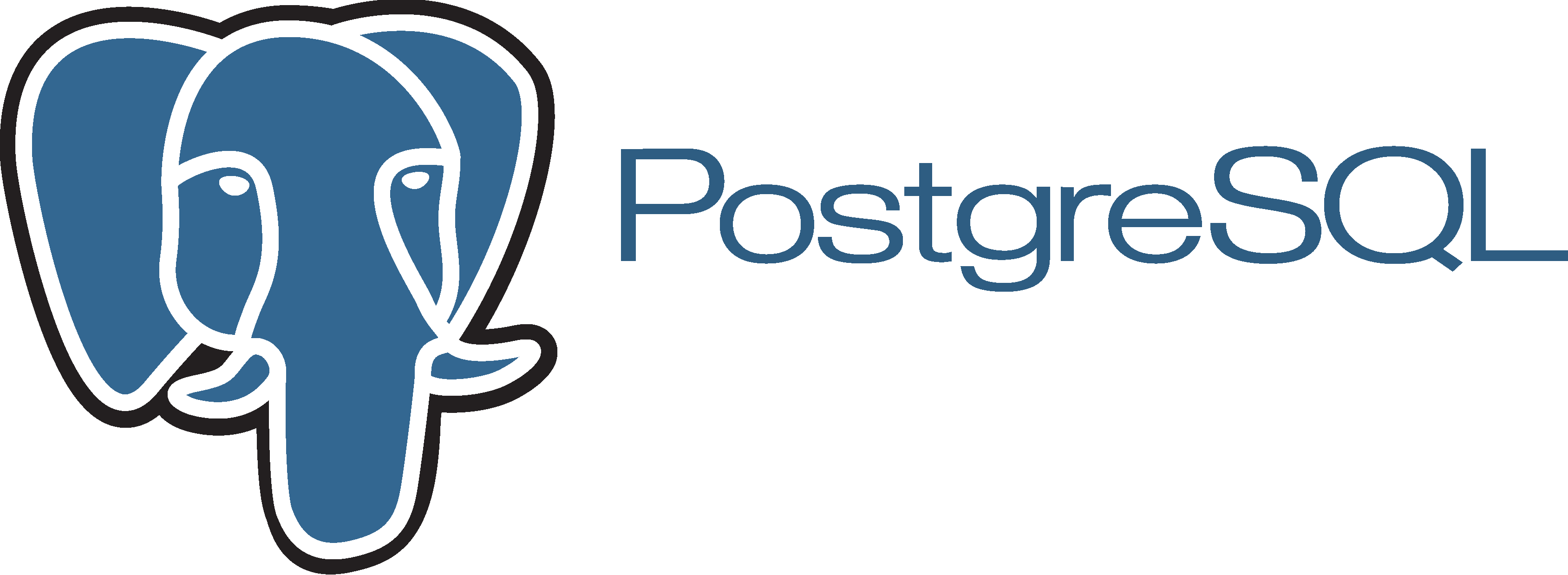 gilev.ru
Негативный опыт

«На Core2duo 2.13 2Гб РАМ поставил PostgreSQL  и 1с 8.1,  отчет делается в 12 раз медленнее чем в файловом варианте на этой же машине»
gilev.ru
Ещё негативный опыт

«Так вот эти две строчки на MS SQL выполняются за пять минут, на постгресе за 6 часов. Естественно на одном и том же железе и на одних и тех же данных.»
gilev.ru
Снова негативный опыт

«День добрый!
Пишу здесь, как последняя надежда на вас. Больше года развернули сервер 1С + PostgreSQL согласно вашим рекомендациям, спустя несколько месяцев обновили конфигурацию, полет нормальный. Еще через несколько месяцев сделали доработки и я обновил платформу 1С и 1С начала подвисать периодически, приходиться перезапускать демон, хотя если не трогать он минут через 30-90 отвиснуть. сейчас еще сделали доработку, виснуть стала чаще, 1С-ники отмахиваются, мол вы используете все бесплатное, linux, pgsql, поэтому проблема в этом, 1с здесь не причем, мол переходите на microsoft. В общем нет толкового администратора 1С, я даже не знаю, что тут сделать, куда копать :( »
gilev.ru
Массовое впечатление

«ваш бесплатный постгрес никуда не годится. 
Как заплачено – так и получено!»

Некуда бежать: - корпоративная поддержка PostgreSQL в стране либо не оказывается совсем, либо спихивает проблемы на 1С;
- Поддержка 1С спихивает проблемы на PostgreSQL.
gilev.ru
Но есть нюансы!


Опыт обеспечения комфортной работы нескольких сотен пользователей с базой в 100+ гигабайт ещё на 1С 8.1 и PostgreSQL 8.1

Сравнительный опыт работы одной и той же базы на Oracle и PostgreSQL
gilev.ru
2016 год: что изменилось?

Курс $, санкции, импортозамещение…
gilev.ru
2016 год: что ещё изменилось?

Главное: теперь есть отечественная компания, которая вплотную занимается проблемами совместной работы 1С и PostgreSQL !
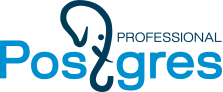 gilev.ru
Бесплатная СУБД!
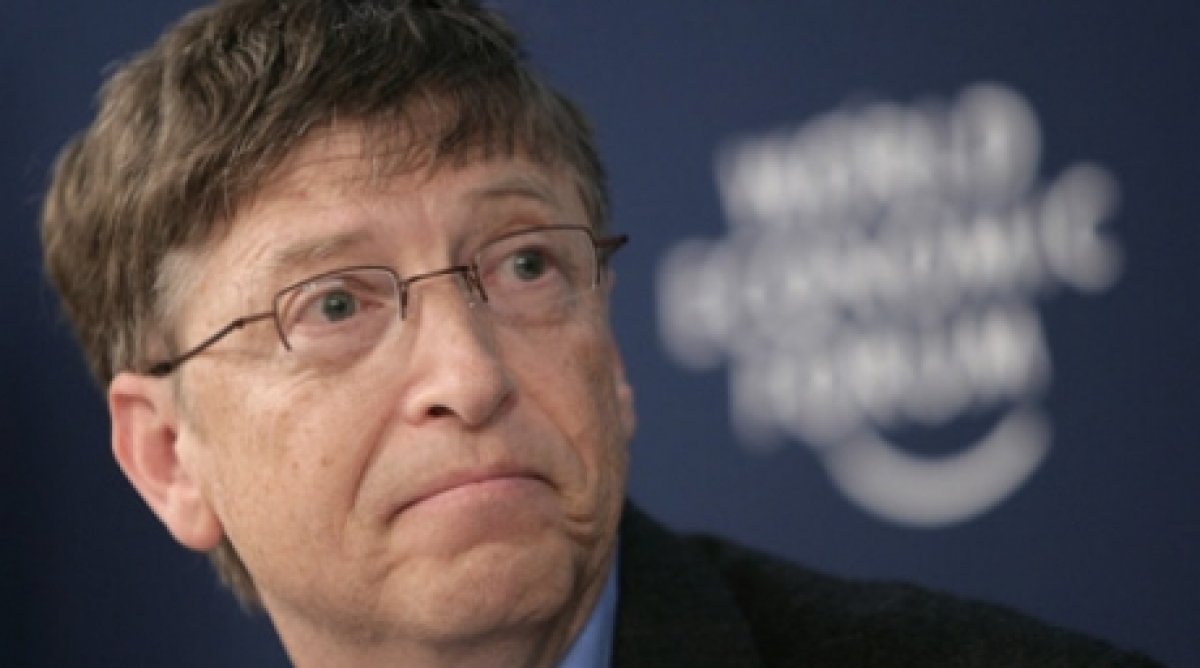 Есть же 
и другие бесплатные СУБД
gilev.ru
Выбор инструмента важен
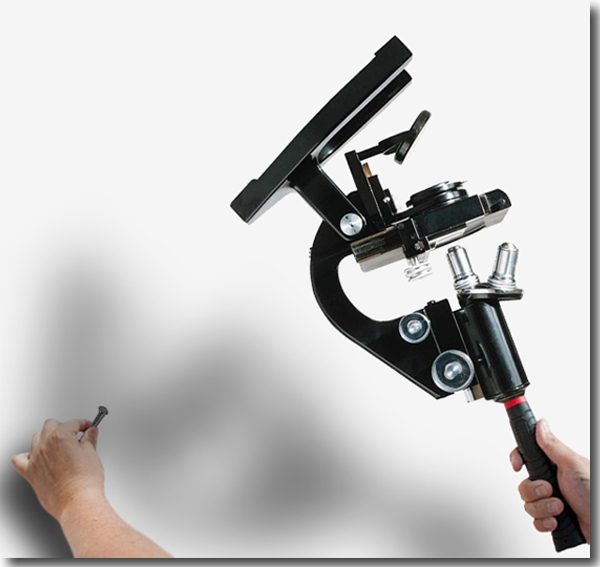 Оценивая новую задачу – правильно подберите инструменты.
СУБД – это тоже инструмент.
gilev.ru
Есть нерешённые проблемы
Неполная поддержка платформой 1С полноценных механизмов диагностики (технологический журнал) для «всех остальных СУБД»;
недостаточное количество подготовленных кадров;
сильны воспоминания о проблемах прошлого.
gilev.ru
Использование PostgreSQL в наших сервисах
Благодаря появлению компании Postgres Professional, и решению коллегами ряда проблем версии под Windows, начали внутренний пилотный проект:
архивные базы объёмом от 250 до 400 гигабайт, 
Текущий объём под PostgreSQL – 2 терабайта.
gilev.ru
Наши планы на 2016 год
перевод всех архивных баз под PostgreSQL, суммарный объём 7-10 терабайт;
Переход с версии под Windows на версию под Linux.
gilev.ru
Покупайте наших слонов!
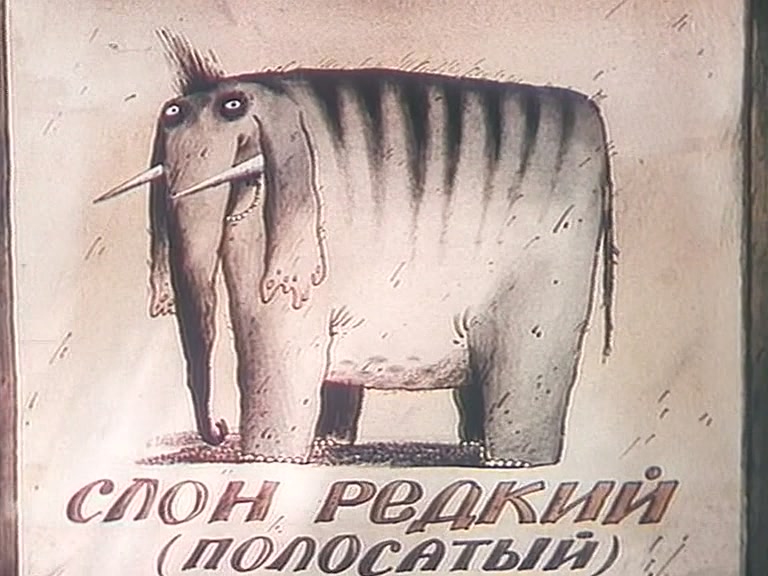 gilev.ru
Вопросы
Дмитрий Юхтимовскийnukewin@gilev.ru